TITRE
TYPE ACTIVITÉS
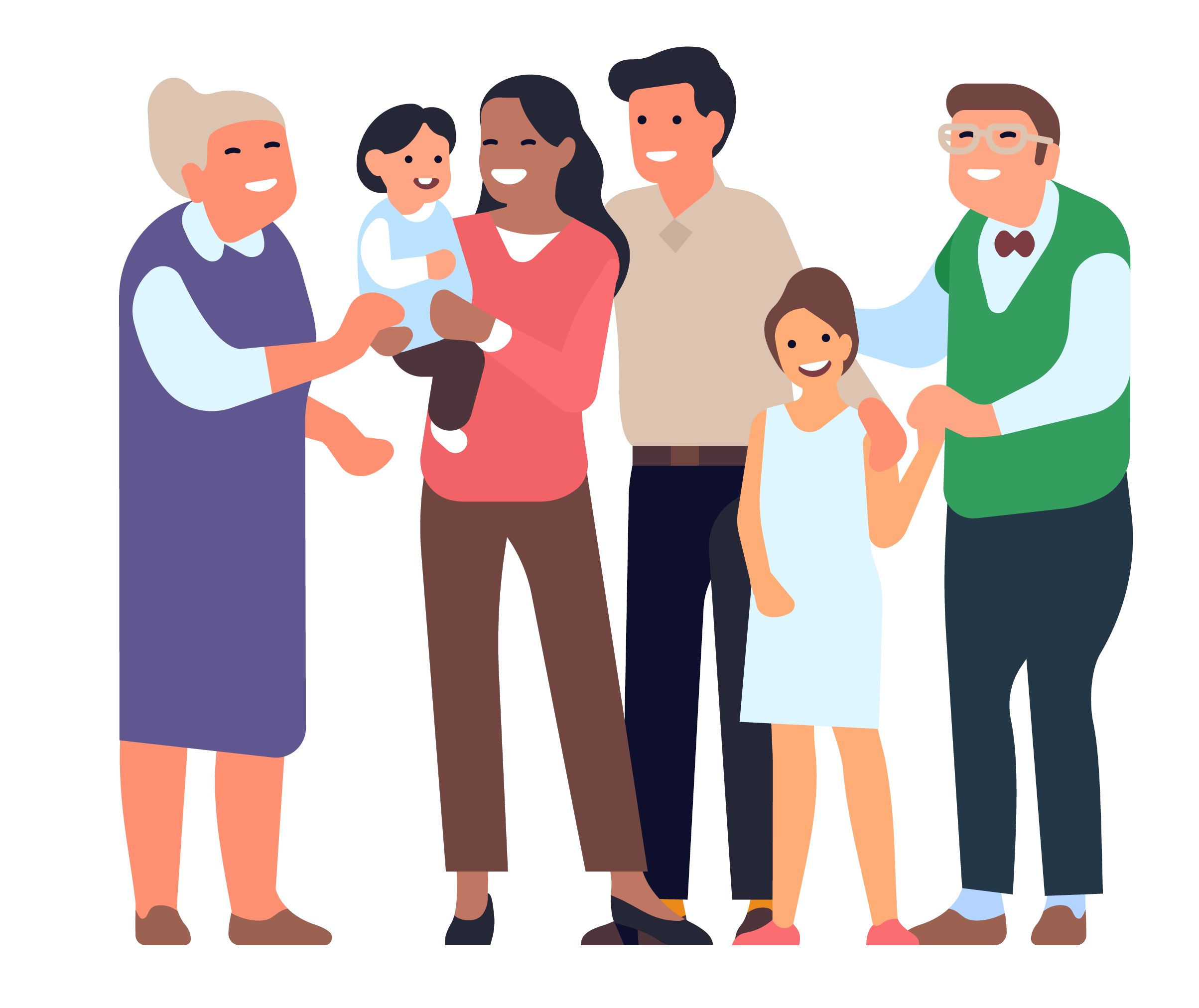 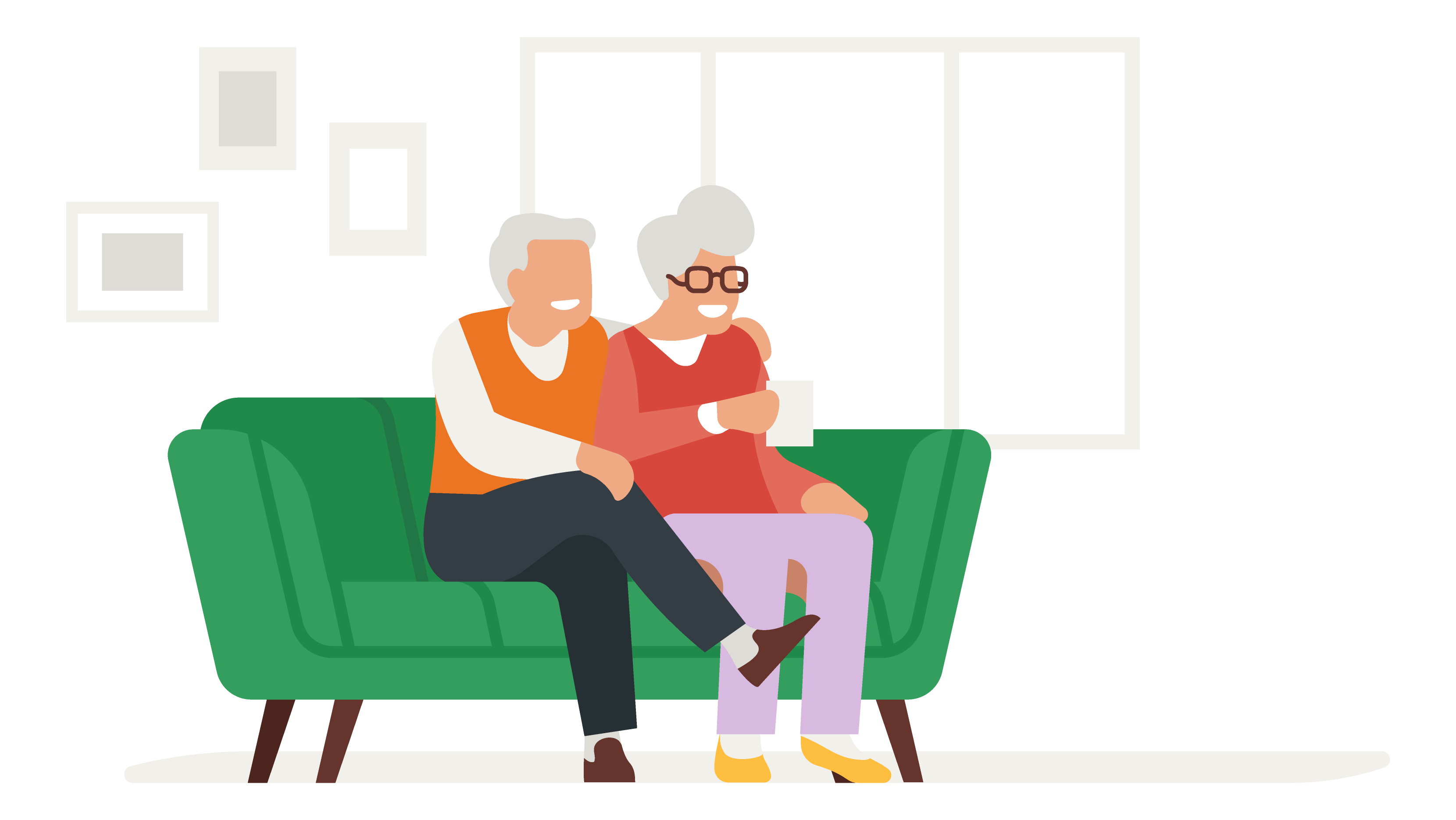 LIEU + INFORMATIONSDATE
Contact :
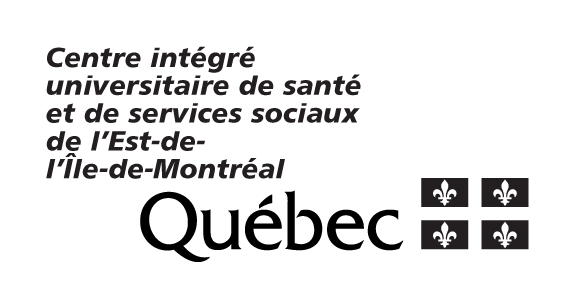 TITRE
Ajouter logo s’il y a lieu ici.
Sous titre

C’est quoi et où?

Adresse
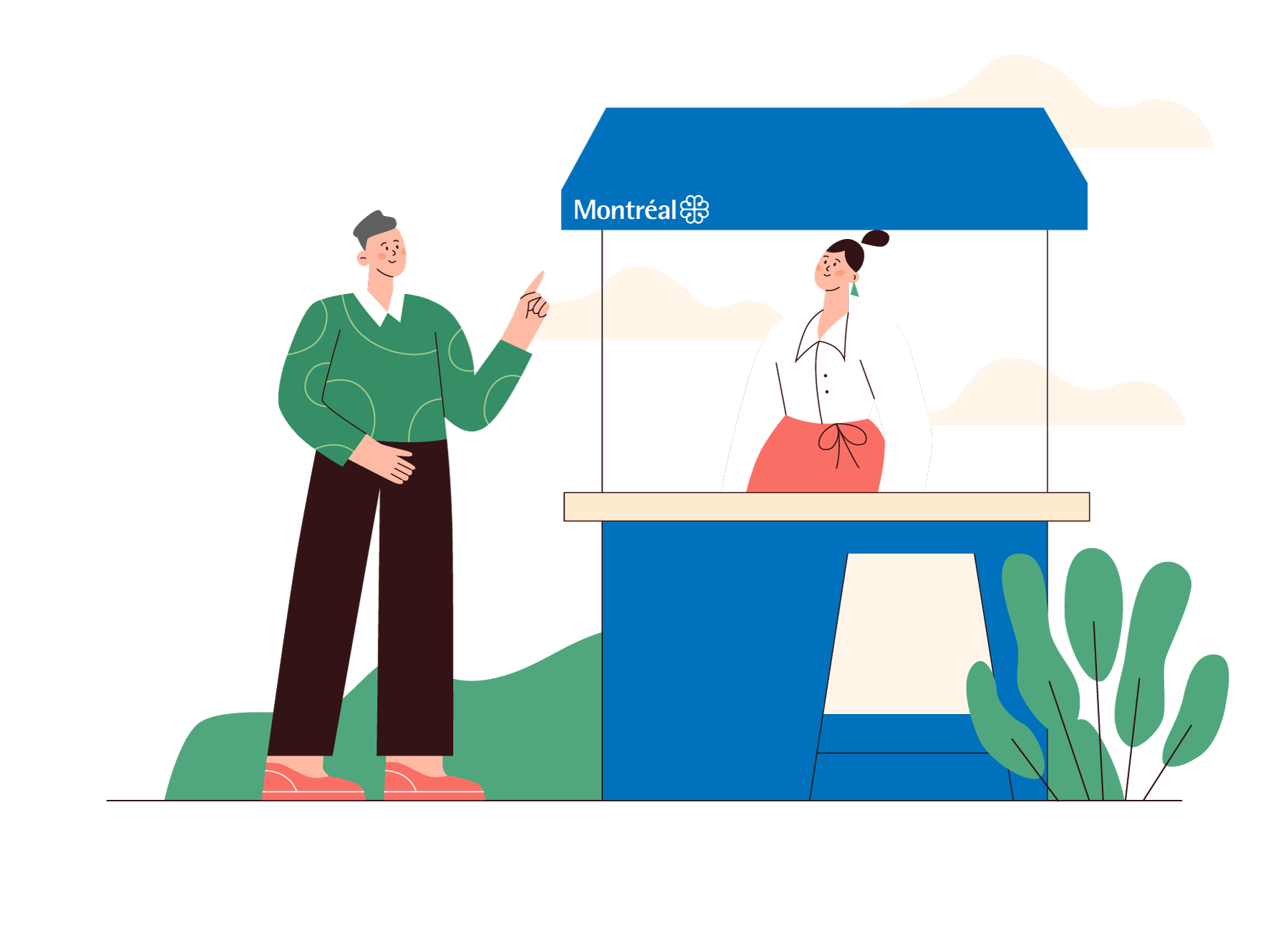 Informationssur les activités et les services pour les personnes aînées.
INFOS : Personne contact
# de téléphone
Adresse courriel